Оружие ВС РФ
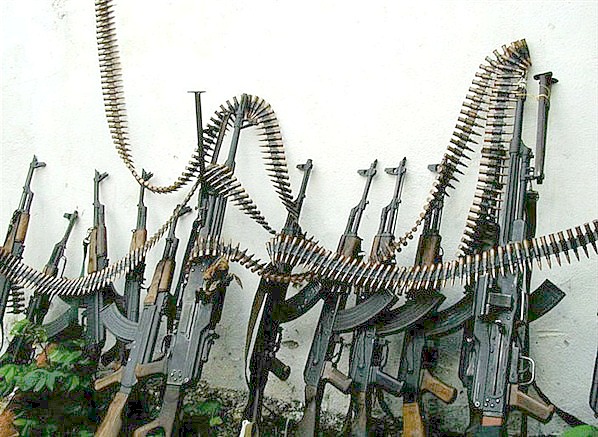 СВД
Масса, кг:     4,3 
Длина, мм:   1220
Патрон,мм:7,62×54 
Скорострельность,выстрелов/мин:30
Начальная скор. пули, м/с:830
Дальность, м:800 
Боекомплект, шт:  10патронов
Прицел : открытый секторный
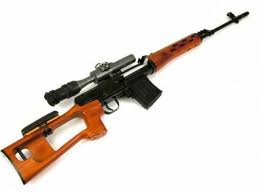 ВСС «Винторез»
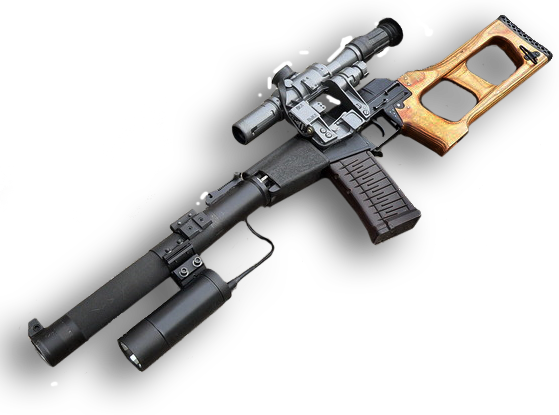 Масса, кг:3,41
Длина, мм:894
Длина ствола, мм:200
Патрон:9×39 мм
Скорострельность,
выстрелов/мин:40—100
Начальная скорость пули, м/с:290
Максимальная дальность, м:400
Боекомплект, шт: 10,20патронов
Прицел: секторный
Автомат Калашникова
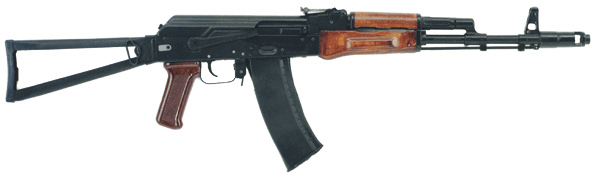 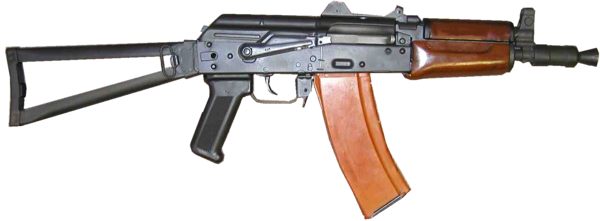 Масса, кг:4,3 
Длина, мм:870
Патрон:7,62×39 мм
Скорострельность,
выстрелов/мин:100 (боевая очередями)
Начальная скорость пули, м/с:715
Максимальная
дальность, м:400
Боекомплект, шт: 30 патронов
Прицел: секторный
АСМ-ДТ «Морской Лев»
Длина ствола,мм:430
Патрон:5,45×39 мм, 
Выстрелов/мин:500 (в водной среде)
Дальность, м:30 (на глубине 40 м)
Боекомплект, шт: 26 патронов (для подводной стрельбы)
Прицел: открытый
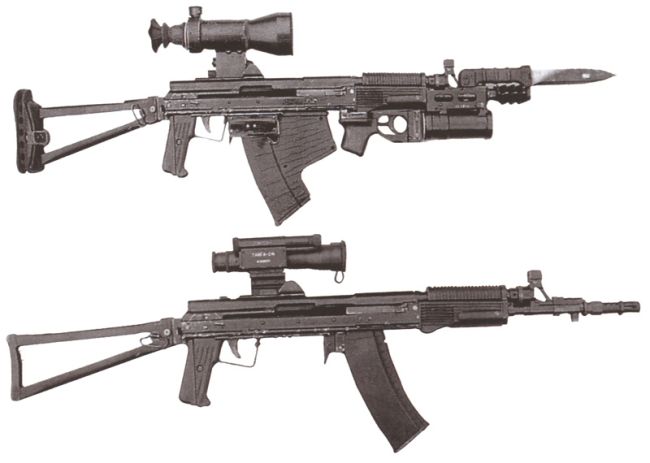 Револьверный гранатомёт РГ-6
Калибр:40 мм
Длина:680 мм
Масса:5,6 кг
Скорость гранаты:76 м/с
Скорострельность:12-15 в/м
Дальность стрельбы:400 м
Боекомплект, шт:6 выстрелов.
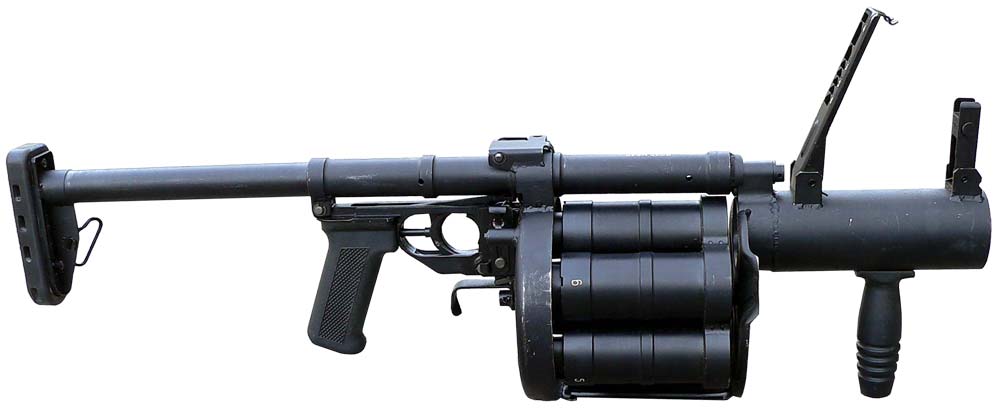 АГС-30 «Пламя»
Масса, кг:17,5 
Длина, мм:840
Длина ствола, мм:290
Патрон: ВОГ-30
Калибр, мм:30
Скорострельность,
выстрелов/мин:390—425
Начальная скорость пули, м/с:185
Прицельная дальность, м:1700
Боекомплект, шт:30 гранат
Прицел:ПАГ-17
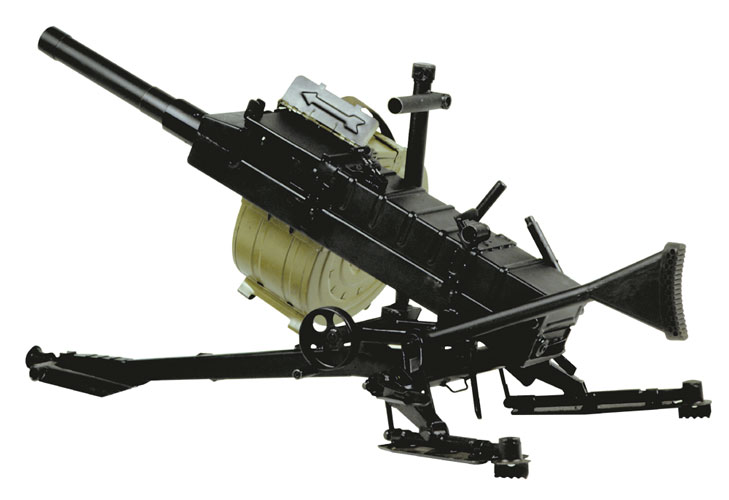 ПКП «Печенег»
Масса, кг:8,84
Длина, мм:1155
Патрон:7,62×54 мм 
Скорострельность,выстрелов/мин:600—800
Начальная скорость пули, м/с:820
Прицельная дальность, 1500
Боекомплект, шт:100/200 патронов
Прицел:механический (мушка и целик)
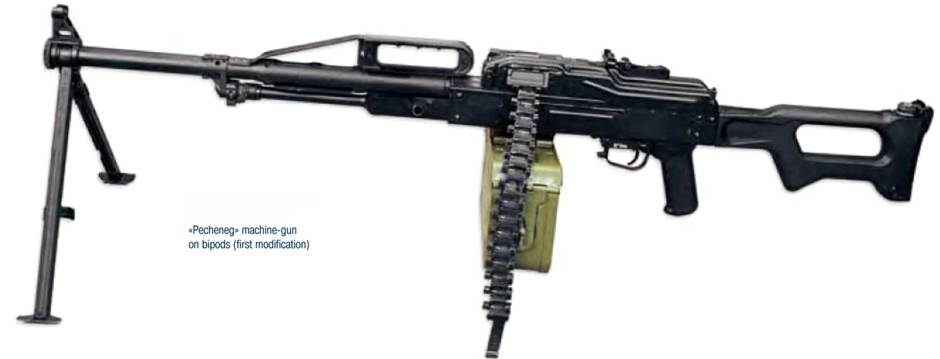 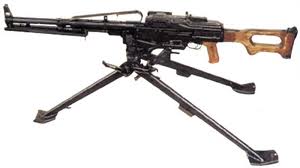 ПП-19-01 Витязь
Длина 698 мм 
Масса без магазина 2,9 кг
 Ствол 230 мм
Боекомплект, шт:30 патронов
 Скорострельность 750 выстр./мин
Прицельная дальность - 100 м
Начальная скорость пули 320 м/с
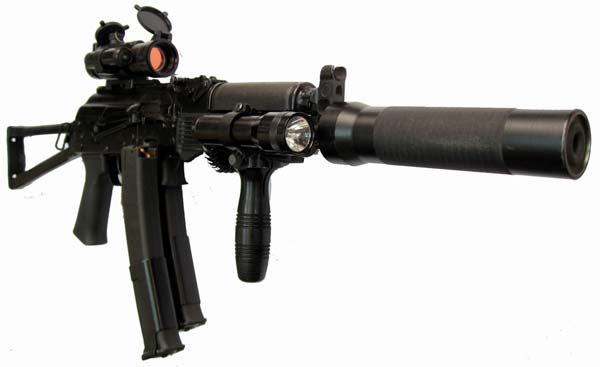 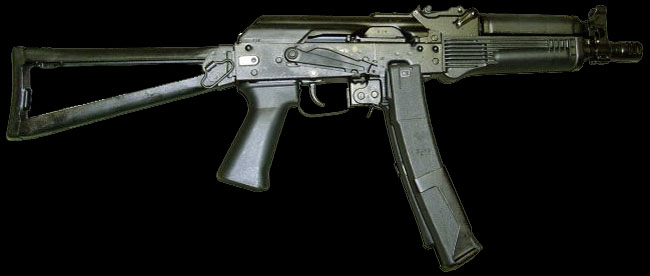 Автоматический пистолет Стечкина АПС
Масса, кг:1,78 
Длина, мм:540 мм
Патрон:9×18 мм
Скорострельность,выстрелов/мин:700-750
Начальная скорость пули, м/с:340
Прицельная дальность, м:200 м
Боекомплект, шт:двухрядный 
магазин 20 патронов
Прицел:открытый
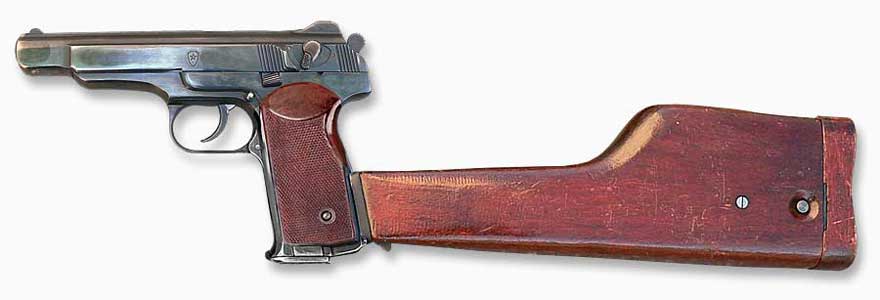 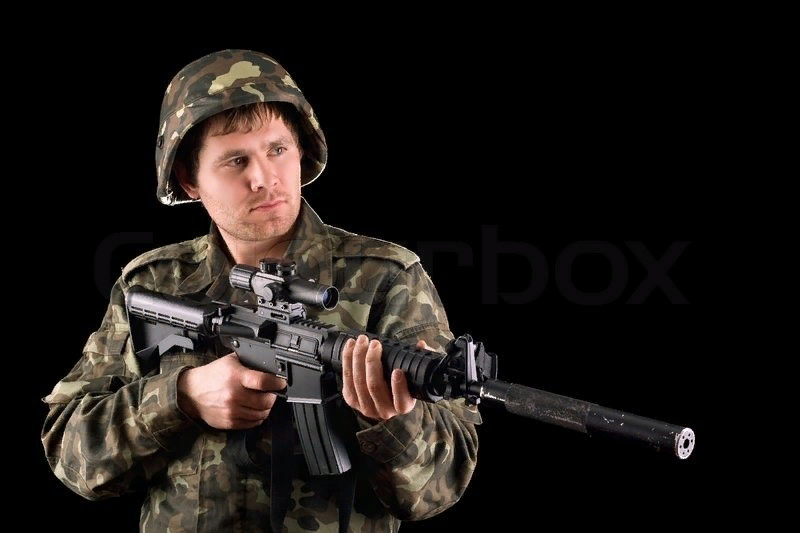 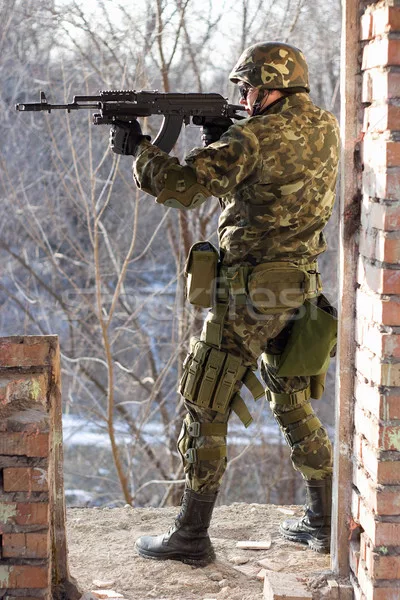 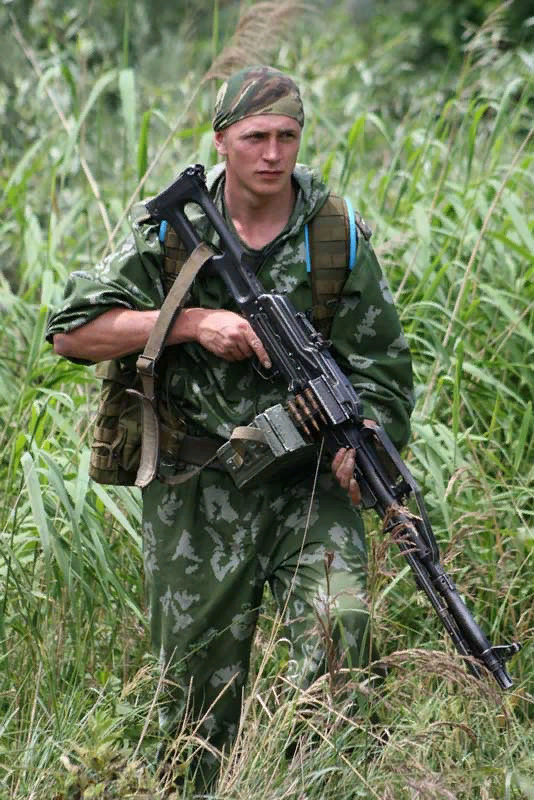